YESTERDAY’S RECAP
WANT A SEAT?
EXIT TICKET
Evaluate each expression. 
|-16|
|12|
|-7| + |5|
10 - |-2|
YOUR TURN….
Pg. 79
Num. 11-14 & 25-33
*Write questions and answers
Adding Integers
Objective:
I can use properties of operations to add rational numbers. 
(7.NS.A.1d)
Vocabulary:
-Rational Number: Numbers that can be written as the ratio of two integers in which the denominator is not zero.
What are rational numbers?
Characteristics of rational numbers:
-integers
-fractions
-mixed numbers
-percents

Examples:
WATCH THIS….
(-3) + (5)
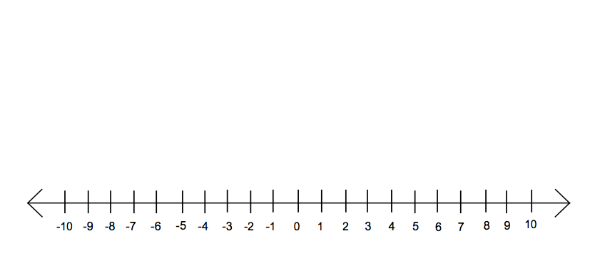 (–10) + (2)
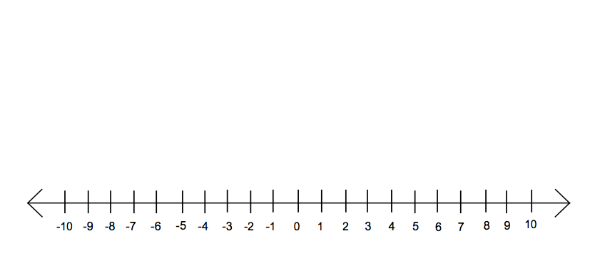 HERE WE GO…
The Rules:
 If the numbers have the same signs, add them and keep that sign.
2. If they have opposite signs, subtract and take the sign of the number with the larger absolute value.
Remember this….
(+) + (+) = ADD & answer is positive 
7 + 3 = 10
(-) + (-) = ADD & answer is negative
-7 + -3 = -10
(+) + (-)
   7 + -3 = 4 

(-) + (+)
   -7 + 3 = -4
= SUBTRACT & take sign of the larger absolute value
EXAMPLE 1:
Evaluate (7) + (-2) =
EXAMPLE 2:
Evaluate (5) + (-9) =
EXAMPLE 3:
Evaluate (–2) + (-7) =
EXAMPLE 4:
Evaluate (-9) + (2) =
https://www.brainpop.com/math/numbersandoperations/addingandsubtractingintegers/
FINISH BEACH TOWELINDEPENDENTLY!!
THOSE WHO ARE FINISHED YOU WILL BE WORKING ON TEST PREP MATH PROBLEMS USING WHITE BOARDS INDEPENTLY.
WHITE BOARD QUICK FIRE
(-2) + (-7)
0+ (-4)
(-5) + (-5)
(-2) + (-3)
(-2) + 4
2 + (-6)
7+ 1
(-2) + (-9)
CLASSWORK
PG. 87
NUM. 1 – 12
Show work by using number lines or drawing counter chips.
ADDING INTEGERS CARD GAME
RULES & DIRECTIONS
RED—NEGATIVE              K-13  Q-12  J-11   A-1 
BLACK—POSITIVE 

Deal the deck until you and your partner have the same number of cards. 
Each player plays (places down) one card at a time. 
Whoever answers the “card problem” first and is correct wins those cards. 
Keep playing until one player has ALL the cards. 
NUMBER TALK
55 - 21